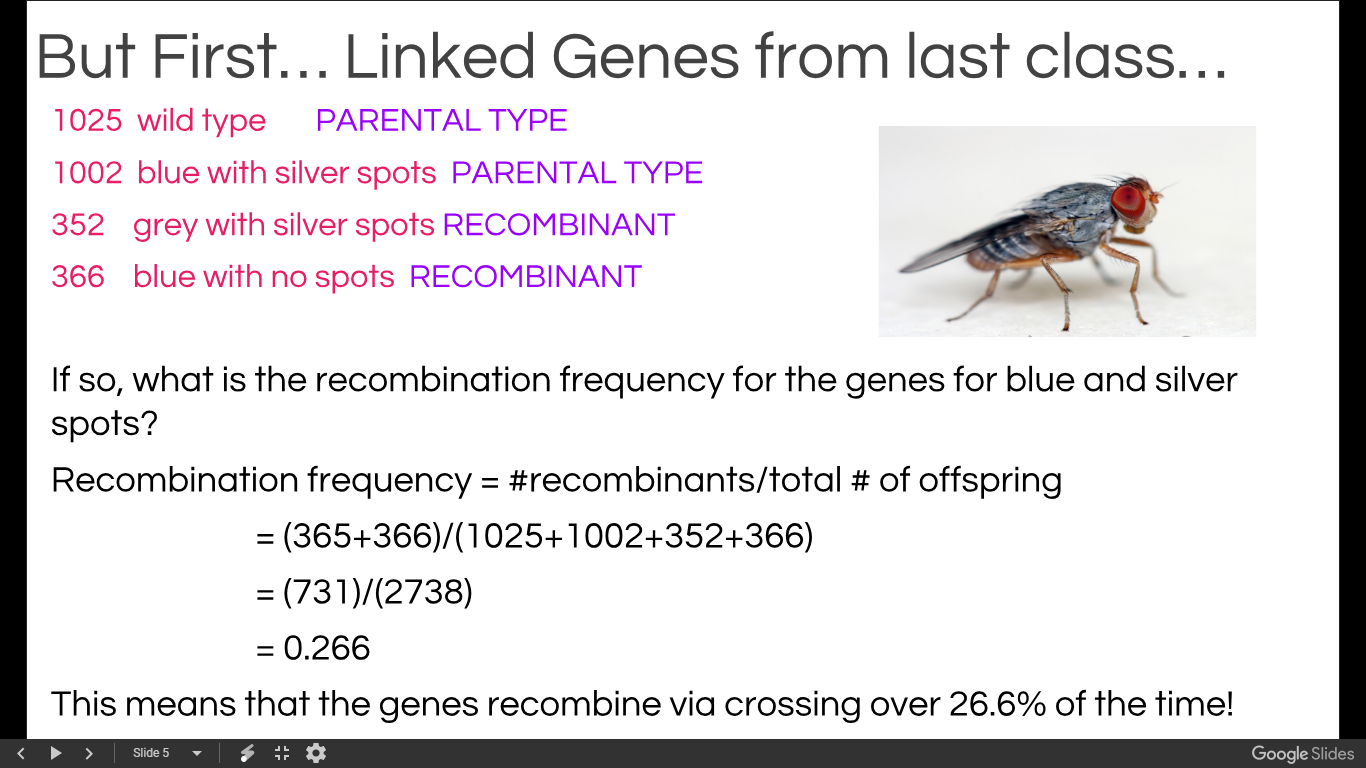 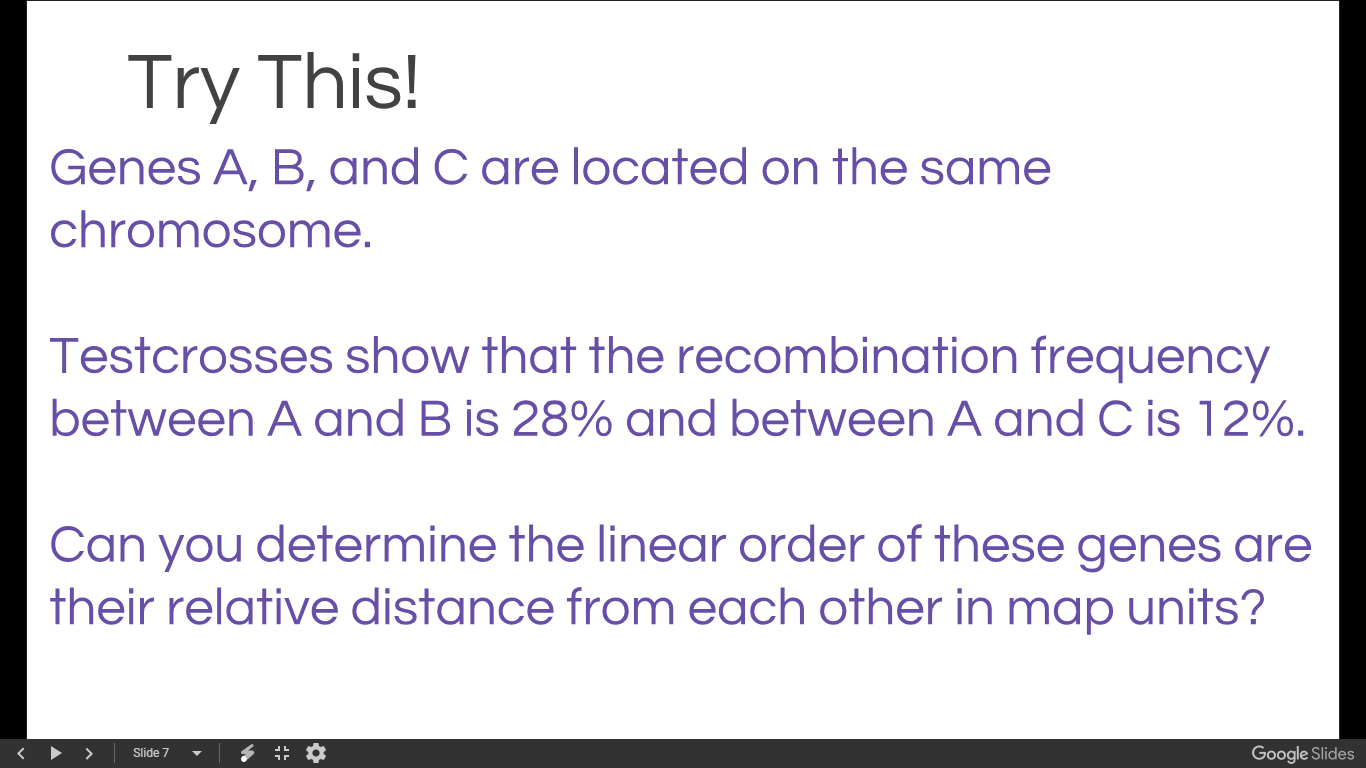 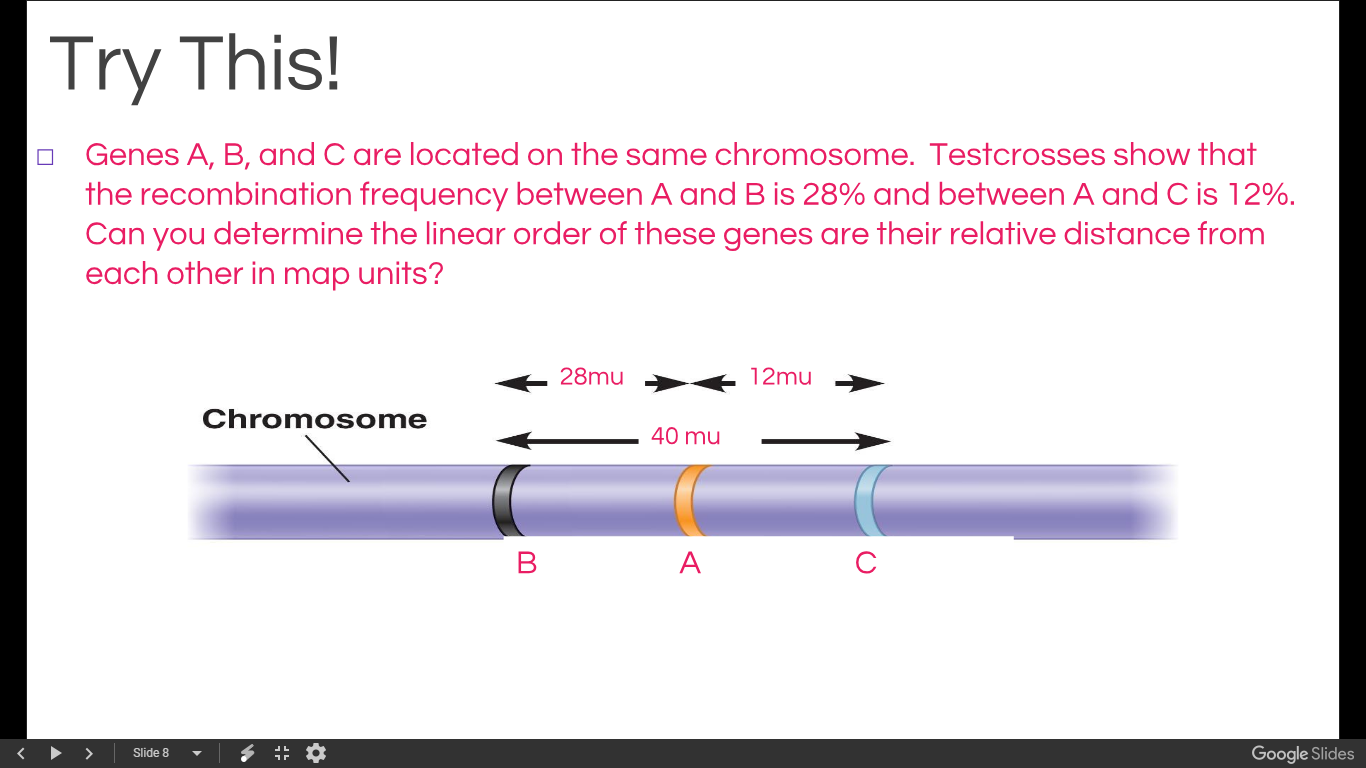 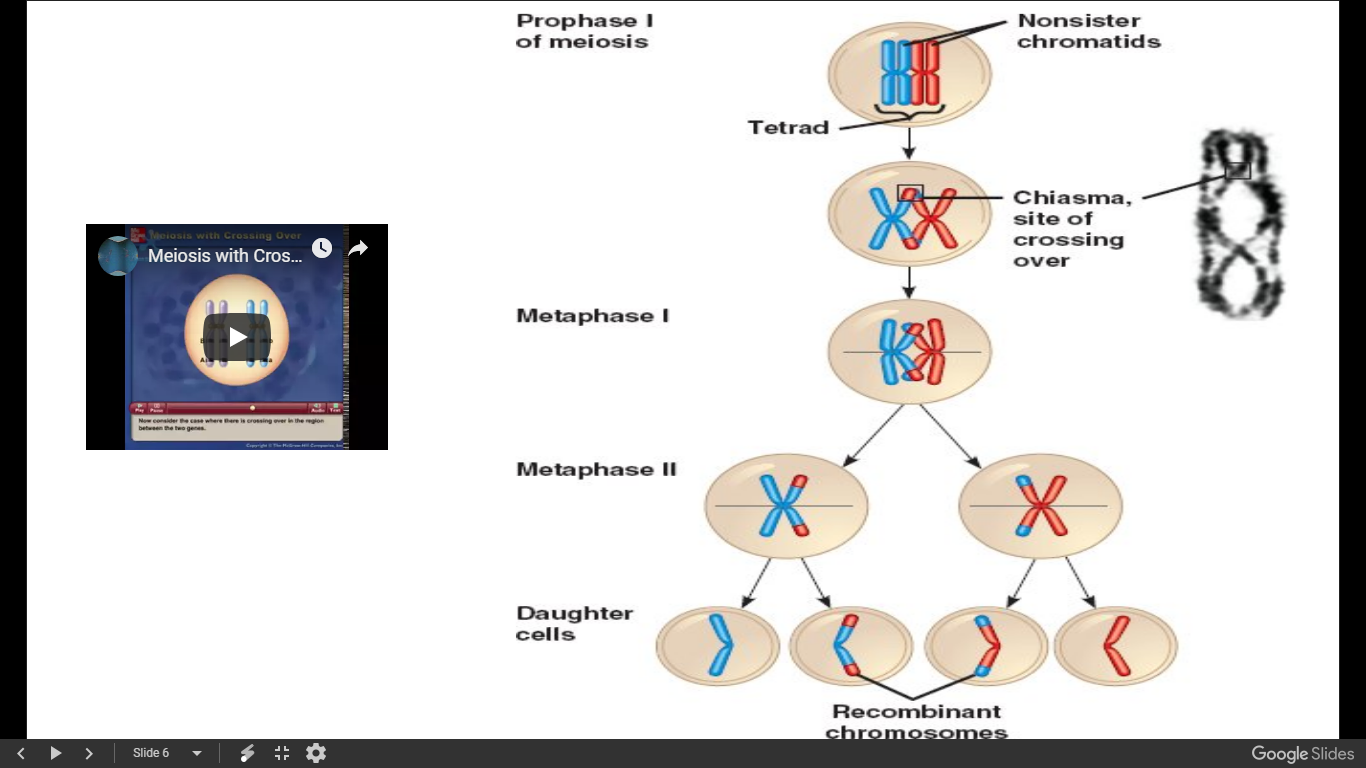 Crossing Over In a Nutshell…
Alterations of Chromosome Number & Structure
Sec 15.4 Page 297
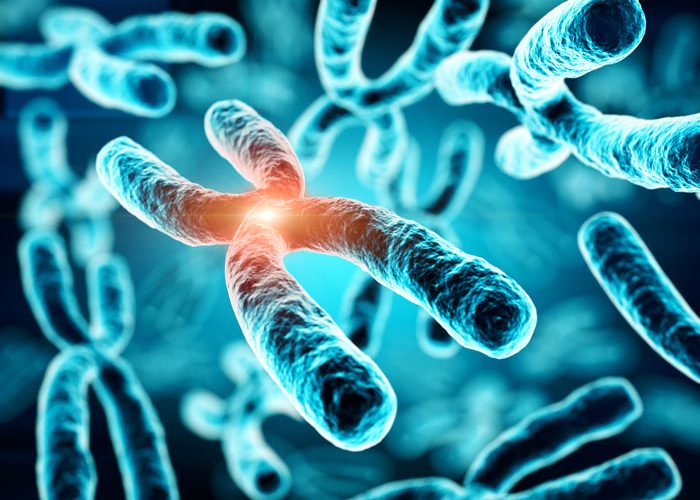 How do alterations in chromosome number occur?
Nondisjunction
Alterations of chromosome number
Caused by: Non Disjunction
Occurs when homologous chromosomes do not separate properly during meiosis II. 

Result: Aneuploidy
-Incorrect number of a chromosome
Trisomic: three copies of the chromosome
Monosomic: one copy of the chromosome

  	 -Polyploidy
More than two complete sets of chromosomes
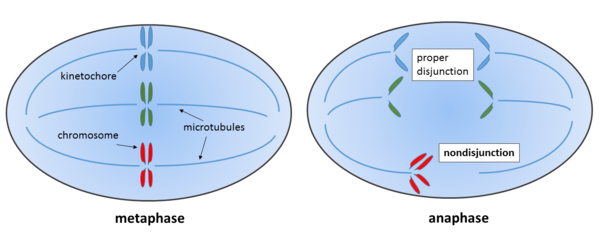 Most common nondisjunction in humans:
Trisomy 21: 
Down Syndrome

Trisomy 18:
Edwards Syndrome

Trisomy 13:
Patau Syndrome
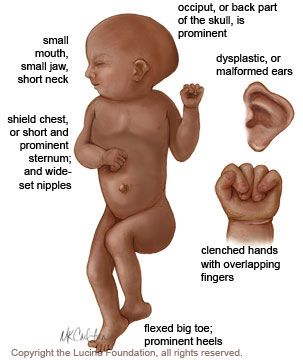 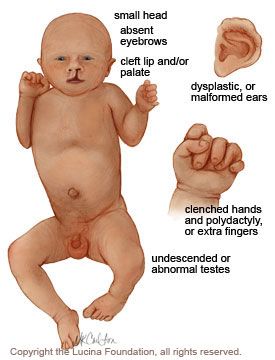 Other ways chromosome abnormalities happen…
Mitosis: problems with cell division

Maternal Age: Women are born with all the eggs they will ever have. Errors may crop up in the eggs' genetic material with age. 

Environment:  No conclusive evidence however may still play a role in the occurrence of genetic errors.
Sex Chromosome Aneuploidy:
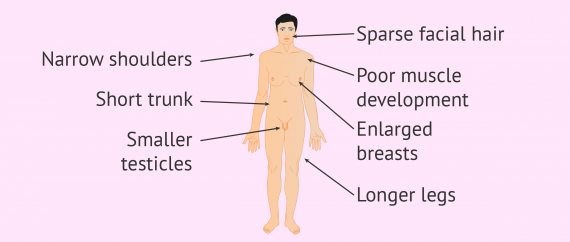 XXY – Klinefleter Syndrome
Anatomically male, but unable to have kids 
XYY- Male
	-no well defined symptoms
XXX- Trisomy X
-healthy, no adverse side effects

X- Monosomy X “Turner Syndrome”
Female sex organs do not mature
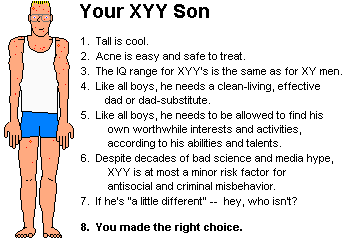 Alterations to Chromosome Structure
Portions of a chromosome may be lost or rearranged during crossing over
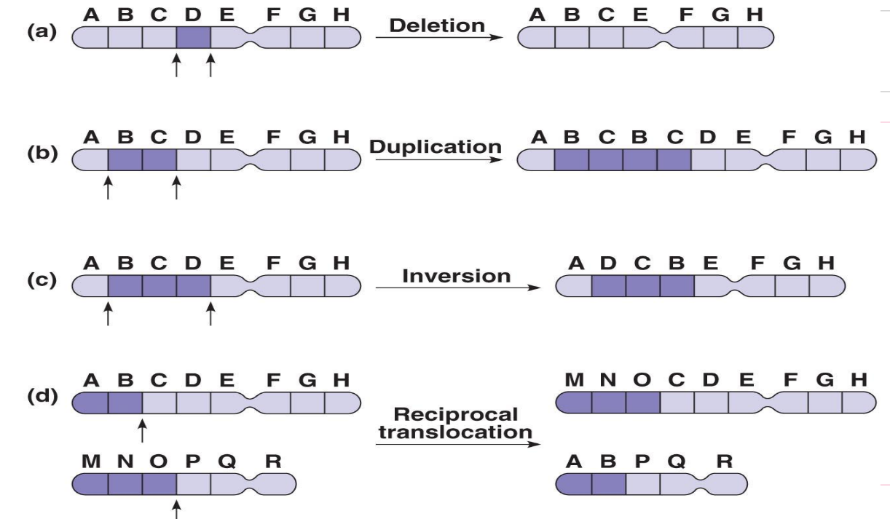 Structural Alterations to Chromosomes
a) Deletion- fragment lacking a centromere is lost during cell division

b) Duplication- extra fragment, extra genes. 

c) Inversion- a chromosomal fragment reattaches in reverse orientation

d) Translocation- when a fragment of a chromosome becomes attached to a non-homologous chromosome
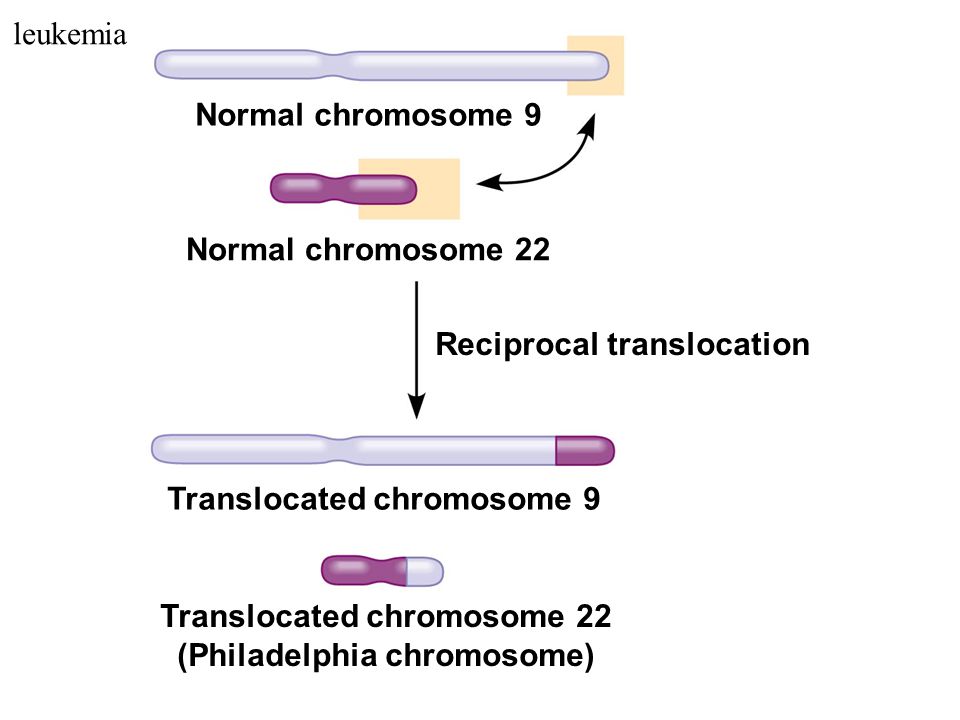 Karyotype:
Shows the size, number, and shape of chromosomes

Can reveal any unusual chromosomal features in developing fetuses
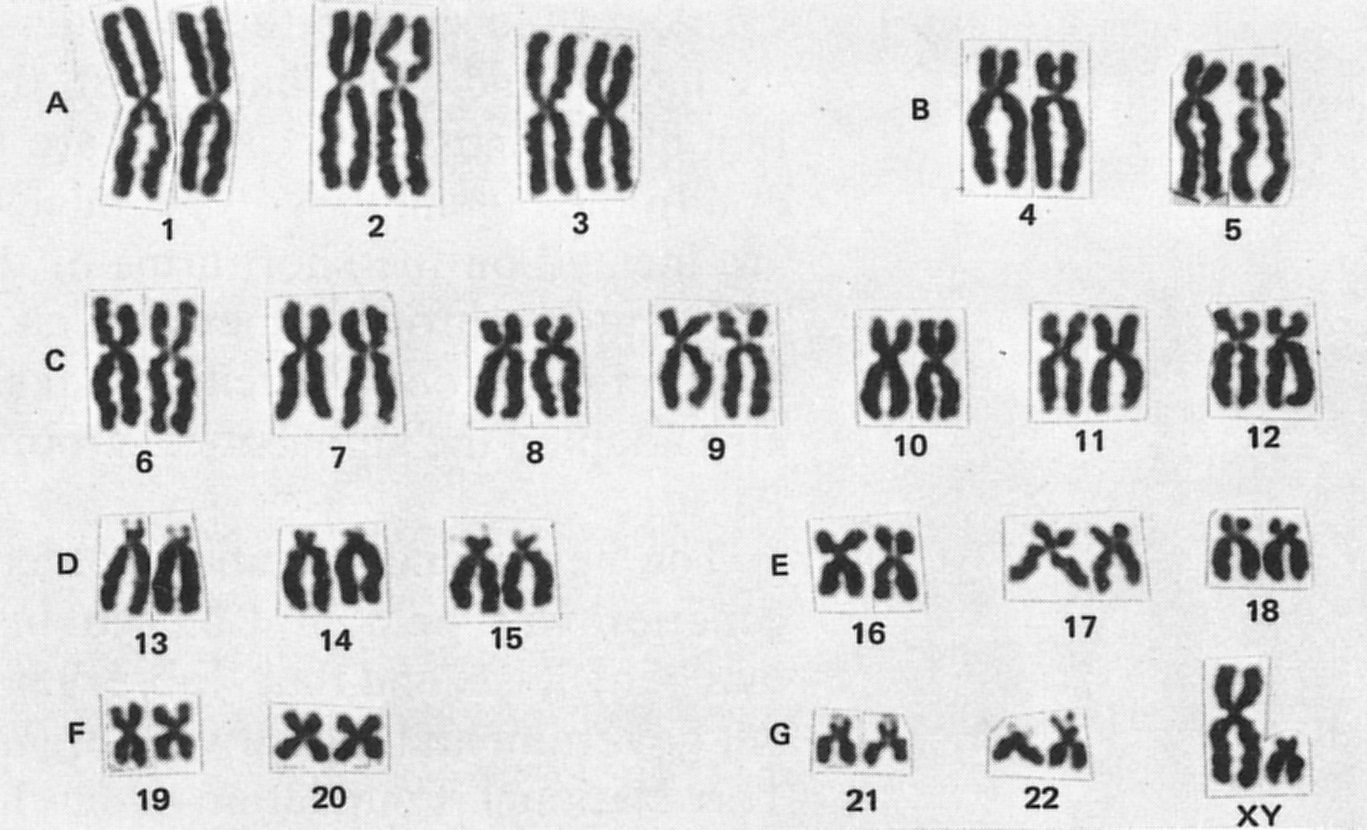 Atypical Karyotype…
Can you spot the difference? Male or Female?
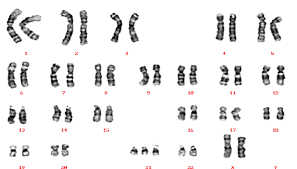